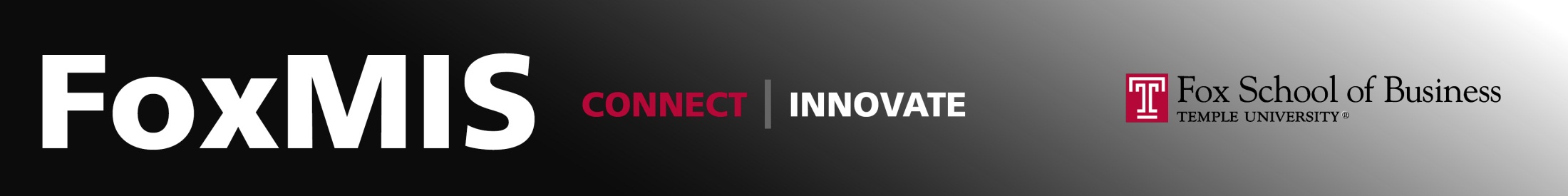 MIS2502:Data AnalyticsETL - Excel Basics
Excel References
Many Excel formulas refer to cells or ranges of cells.
For example, the simple formula =A1+B1 refers to cells A1 and B1



There are two types of cell references: relative and absolute.

Relative and absolute references behave differently when copied and filled to other cells.
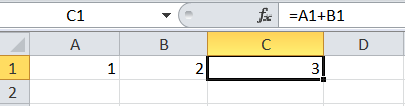 Relative Reference
When copied across multiple cells, they change based on the relative position of rows and columns. 

By default, all cell references are relative references.

Example:
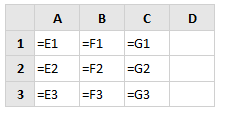 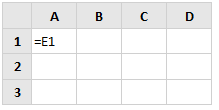 Absolute Reference
When copied across multiple cells, cell references remain constant

Example:
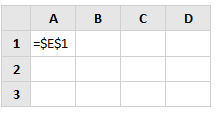 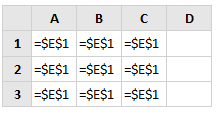 Mixing Relative and Absolute References
Using absolute referencing for the column and relative referencing for the row:
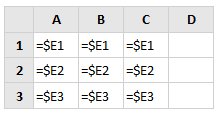 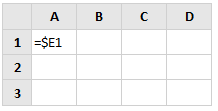 Using relative referencing for the column and absolute referencing for the row:
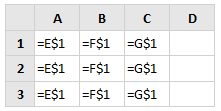 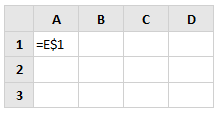 Basic Functions
LEN()
=LEN(value)
returns the number of characters contained in a string value

Example…
LEN(123) and LEN(“DOG”) both return 3.
LEFT(), RIGHT() or MID()
CONCATENATE()
=CONCATENATE(value1, value2…)
Combines two or more string values or data in cells

Example…
CONCATENATE(A2, “, HELLO”) will append the string “, HELLO” to the end of whatever is in cell A2. Like this:
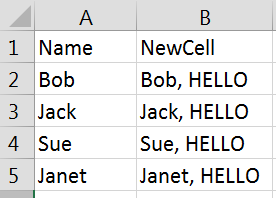 IF()
=IF(condition, value_if_true, value_if_false)
condition = conditional statement (e.g., A2 > 3, C5 = “text”)
value_if_true = value to return if condition is met
value_if_false = value to return if condition is not met

Example…
IF(4 > 5, “red”, “yellow”) would give you a result of yellow
VLOOKUP()
Match values and get associated fields

Similar to SQL joins

=VLOOKUP(lookup_value, table_array, column_index, range_lookup)
lookup_value = value that you’re looking for
table_array = the table where you’re going to do your search (e.g., A2:E5)
column_index = column number to return from matched record
range_lookup = TRUE for approximate matches and FALSE for exact matches
VLOOKUP()
=VLOOKUP(lookup_value, table_array, column_index, range_lookup)
Example
Sales Team Hours Worked with Vlookup Functions:
Hourly Pay
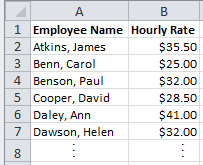 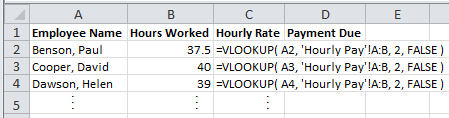 Sales Team Hours Worked with Vlookup Results:
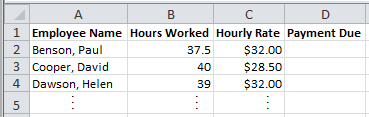